Статични полета и свойства
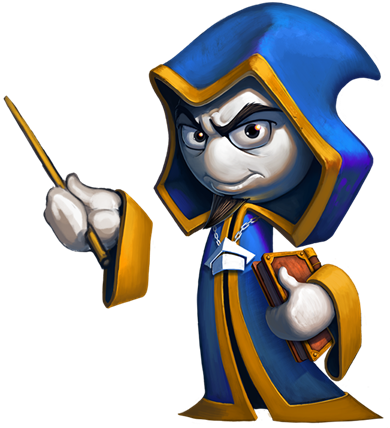 ООП
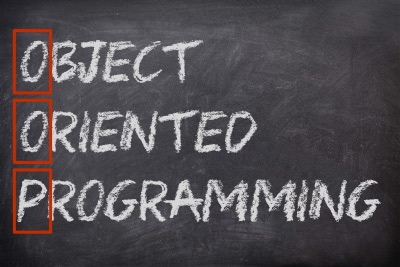 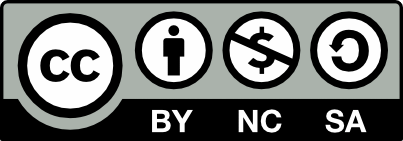 Учителски екип
Обучение за ИТ кариера
https://it-kariera.mon.bg/e-learning/
Съдържание
Статични полета
Статични свойства
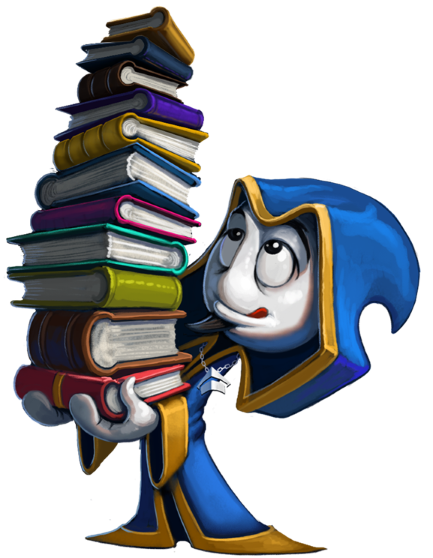 2
Статични полета
Статичните полета в класа
Принадлежат на самия клас
Имат една и съща стойност за всеки обект
Могат да бъдат достъпени и само чрез класа - без създаване на обект от този клас
Подобно на полетата останалите членове на класа също могат да бъдат статични.
3
Статични свойства
Статичните свойства в класа
Принадлежат на самия клас
Могат да бъдат достъпени и само чрез класа - без създаване на обект от този клас
4
Статични свойства
Използването на свойства е удобно, когато имаме статични полета, но не искаме да позволим тяхната промяна в друг клас, който използва нашия. Ако трябва да използваме само поле, то за да го достъпим извън класа, трябва да е public, което пък би позволило неговото изменение. Именно тук идват статичните свойства.
5
Задача: Преброй хората
Задача: Напишете програма, която да поддържа информация колко обекта от клас Person има създадени до момента. Реализирайте я използвайки статично поле и свойство
6
Решение: Преброй хората (1)
Ще създадем статично поле, което ще поддържа информацията. След това ще направим статично свойство, което ще има само get, понеже в противен случай ще можем да манипулираме брояча, когато използваме класа, а в случая идеята е ползвателя на класа да не може да промени полето, в което е записан броя, а само да го достъпи.
Броячът ще се увеличава в рамките на конструктора на класа.
7
Решение: Преброй хората (2)
class Person { //останалите части на класа са пропуснати
  private static int count = 0;
  public Person(string name, int age) {
    //в конструктора добавяме реда, който променя стойността на count:
    Person.count += 1;
  }
  public static int Count { //статично свойство
    get { return count; }
  }
}
8
Какво научихме?
Статичните полета:
Имат еднаква стойност за всички обекти от класa
Могат да бъдат достъпвани и без да се създава обект от класа, чрез самия клас
Удобни са за поддържане на брояч
Статичните свойства:
Принадлежат на класа
Удобни за достъпване на информация от статични полета,която не бива да се променя от ползвателя на класа ни
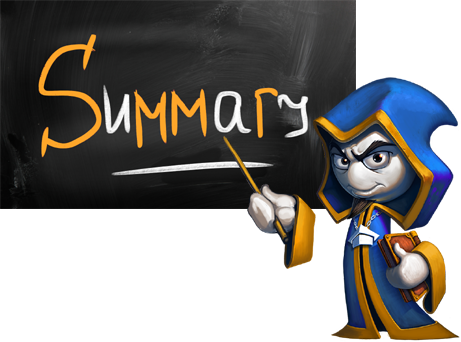 9
Статични полета и свойства
https://it-kariera.mon.bg/e-learning/
Министерство на образованието и науката (МОН)
Настоящият курс (презентации, примери, задачи, упражнения и др.) е разработен за нуждите на Национална програма "Обучение за ИТ кариера" на МОН за подготовка по професия "Приложен програмист"


Курсът е базиран на учебно съдържание и методика, предоставени от фондация "Софтуерен университет" и се разпространява под свободен лиценз CC-BY-NC-SA
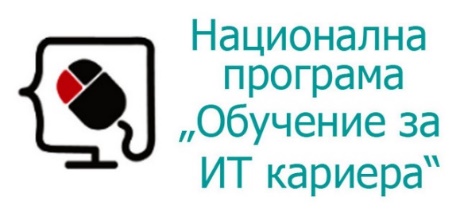 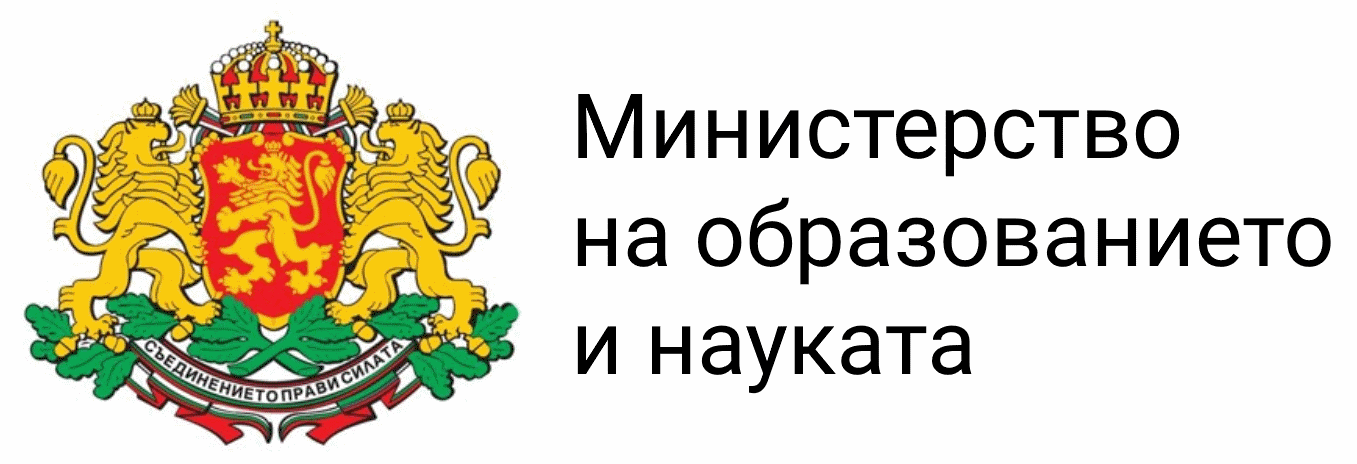 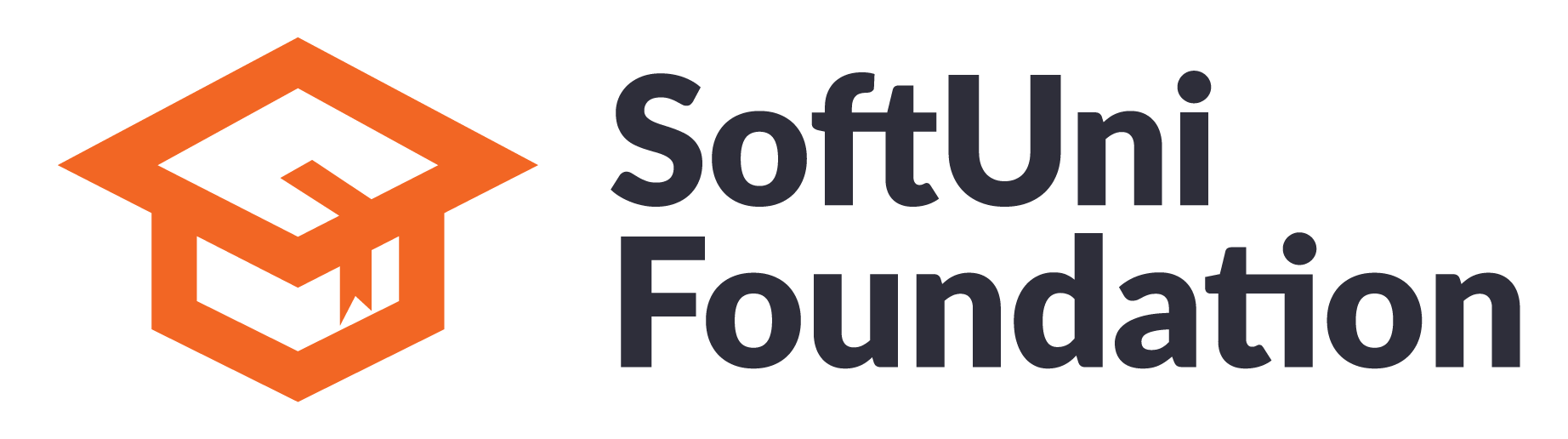 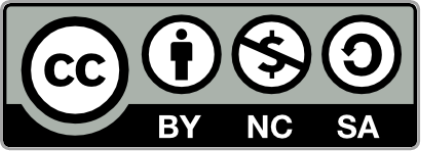 11